200
CHAPTER 6
Employee Testing and Selection
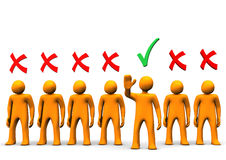 Dini Arifiani      2014021021

Erwin Winarjo  2014021002



Erwin.winarjo@student.upj.ac.id
201
Explain what is meant by reliability and validity.
Explain how you would go about validating test.
Cite and illustrate our testing guidelines.
Give examples of some of the ethical and legal considerations in testing
List eight test you could use for employee selection, and how you would use them.
Give two examples of work sample/simulation test.
Explain the key points to remember in conducting background investigations.
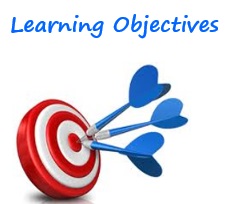 202
WHY CAREFUL SELECTION IS IMPORTANT ?
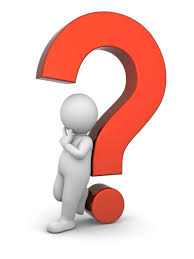 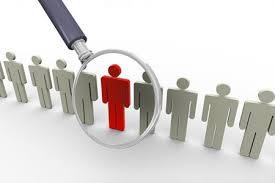 PERFORMANCE
LEGAL OBLIGATIONS
COST
202
Person and Job or Organization Fit
203
1. Explain what is mean by reliability and validity
Basic Testing Concepts
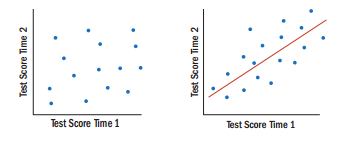 • Reliability
204-205
Validity
Test Validity
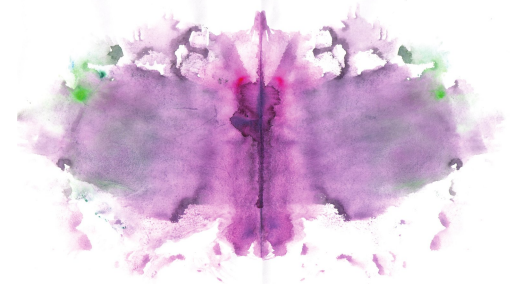 Criterion Validity
Content Validity
Construct Validity
206-207
2. Explain how you would go about validating a test
HOW TO VALIDATE A TEST
5 STEPS
206-207
Step 1. 	Analyze the Job
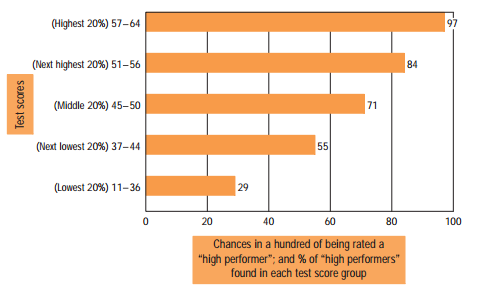 Step 2. Choose The Test
Step 3. 	Administer The Test
Step 5. 	Cross-Validate  and Revalidate
Step 4. 	Relate your test Scores and Criteria
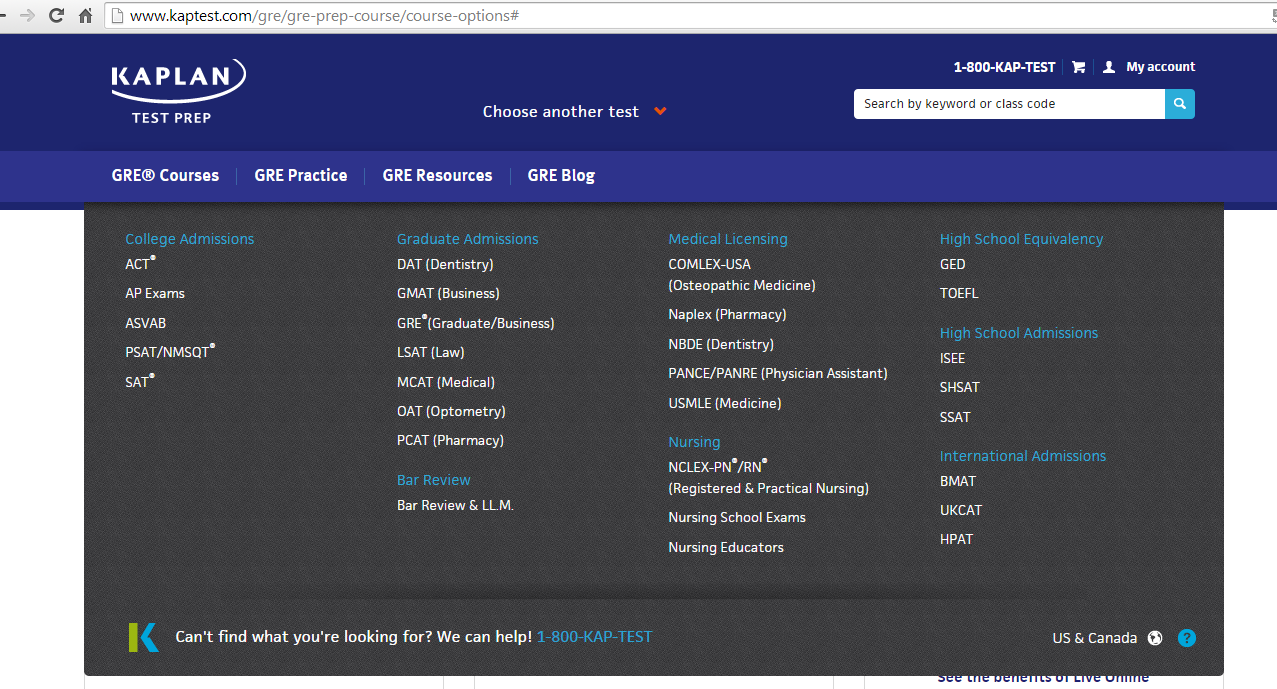 Example step 2 : Choose the test (GRE)
208-209
3. Cite and Ilustrate our Testing Guidelines
Who scores the test?
Validity Generalization
Bias
Utility Analysis
4. Give Example of some the Ethical and legal Considerations in testing.
209-211
Privacy Issues
Test Takers’ Individual Right and Test Security
OUTBACK STEAK HOUSE EXAMPLE
How Do Employers Use Test At Work?
CITY GARAGE EXAMPLE
Computerized and Online Testing
210-212
OUTBACK STEAK HOUSE EXAMPLE
Computerized and Online Testing
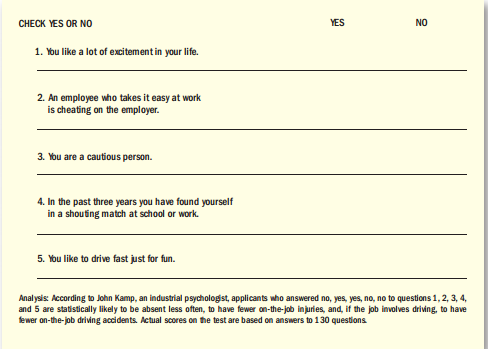 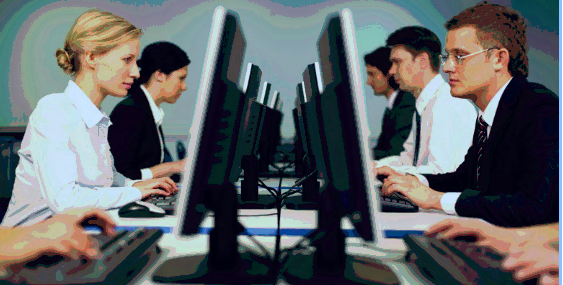 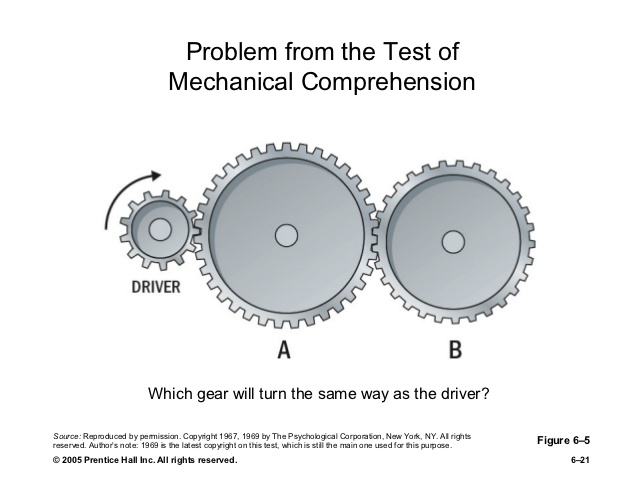 212-216
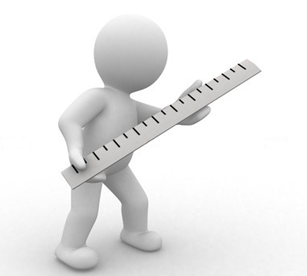 215
215
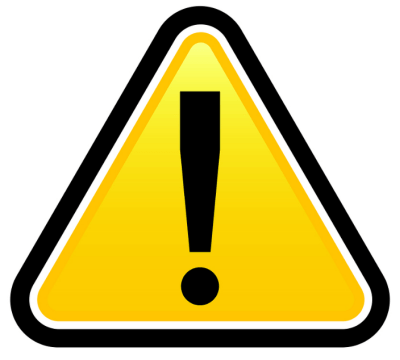 DO PERSONALITY TEST PREDICT PERFORMANCE ?
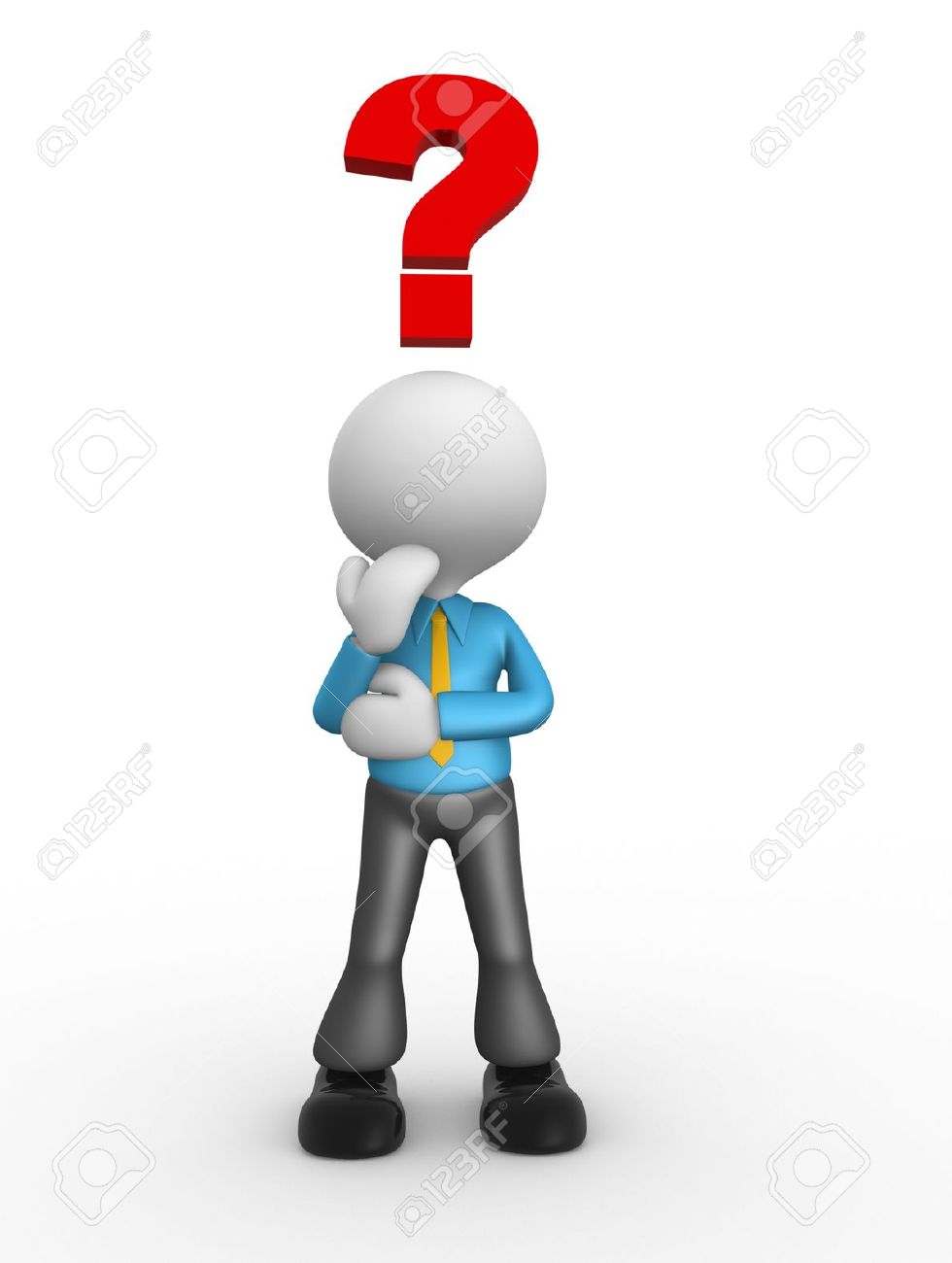 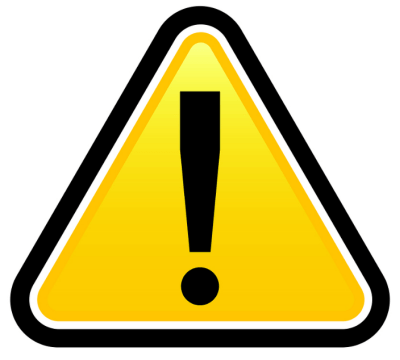 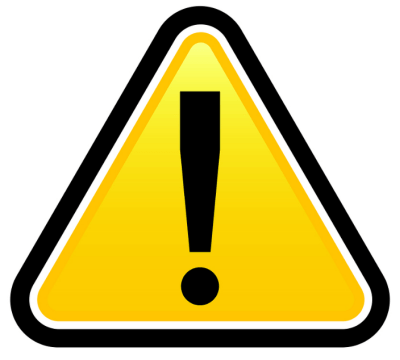 INTEREST INVENTORIES
216
EFFECTIVENESS
HONDA EXAMPLE
220
BACKGROUND INVESTIGATIONS AND OTHER SELECTION METHODS
Why Perform Background Investigations and Reference Checks?
Why Check?
EFFECTIVENESS
221-222
The Legal Dangers and How to Avoid Them
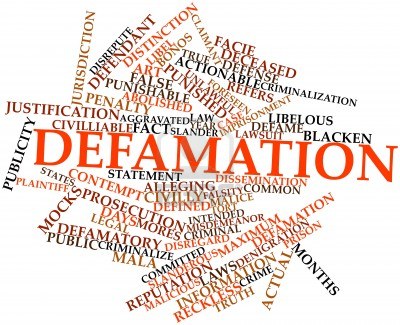 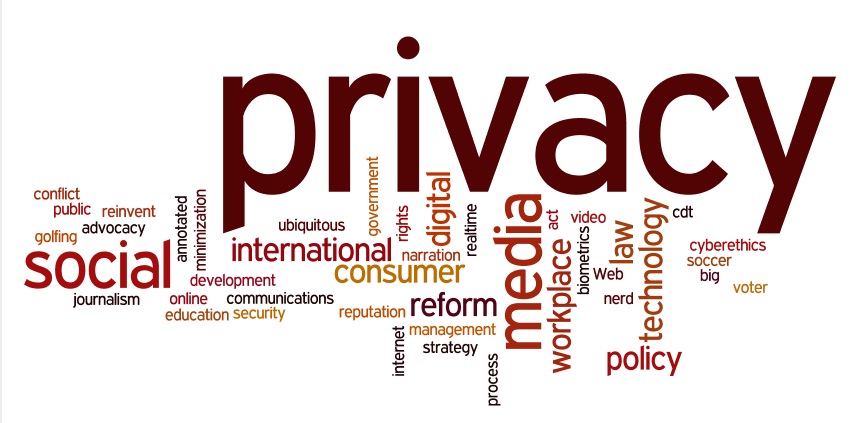 222-224
How to Check a Candidate’s Background
The Social Network: Checking Applicants’ Social Postings
224
MAKING THE BACKGROUND CHECK MORE VALUABLE
STATEMENT FOR APPLICANT TO SIGN EXPLICITLY AUTHORIZING A BACKGROUND CHECK
1.
RELY ON TELEPHONE REFRENCE & USE A FORM
2.
PERSISTENCE ANG ATTENTIVENESS TO POTENTIAL RED FLAGS IMPROVE RESULT
3.
COMPARE THE APPLICATION TO THE RESUME
4.
TRY YO ASK OPEN-ENDED QUESTION
5.
USE THE REFERENCE OFFERED BY THE APLICANT AS SOURCE FOR OTHER REFRENCE
6.
225
Using Preemployment Information Services
CERTIFICATION
DISCLOSURE AND AUTHORIZATION
2.
1.
NOTICE AFTER ADVERSE ACTION
PROVIDING COPIES OF REPORTS
4.
3.
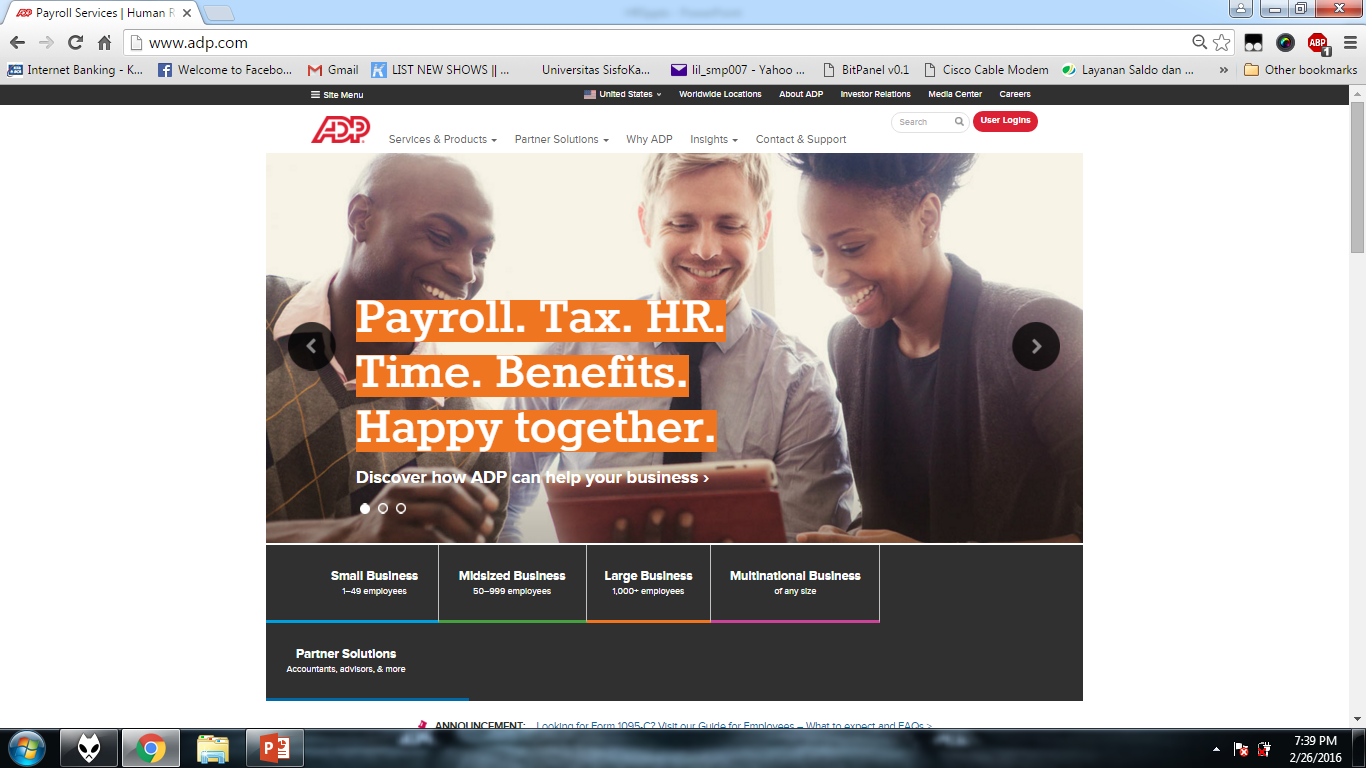 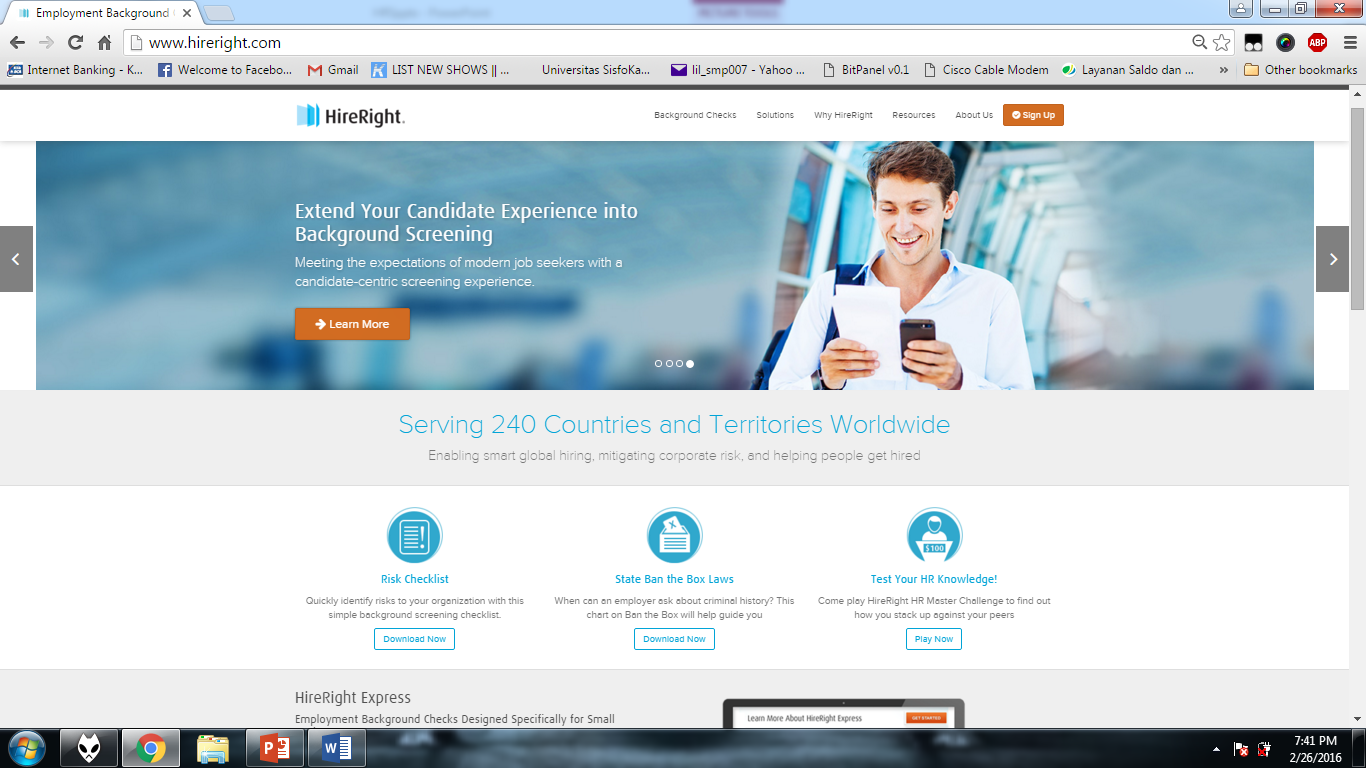 225
The Polygraph and Honesty Testing
WHO CAN USE THE POLYGRAPH?
Four Standards
REASONABLE SUSPICION
SUFFERED AN ECONOMIC LOSS OR INJURY
HAD ACCESS TO THE PROPERTY
RECEIVE THE DETAILS BEFORE TEST
226
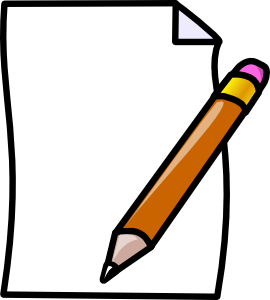 Ask blunt questions

Listen, rather than talk

Do a credit check

Check all employment and personal references

Use paper-and-pencil honesty test and psychological test

Test for drugs

Establish a search-and-seizure policy and conduct searchs
HONESTY TEST
CHECKING FOR HONESTY
227
Graphology
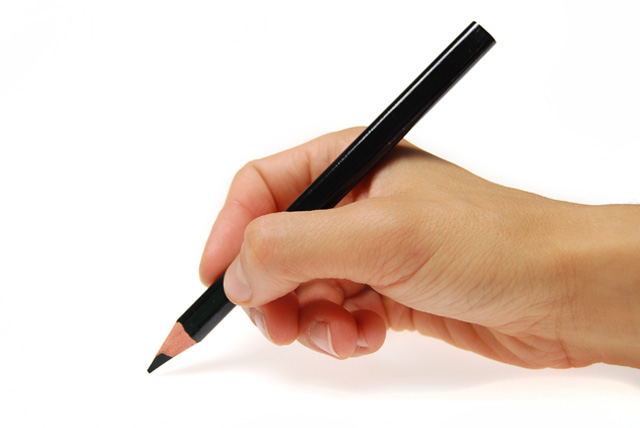 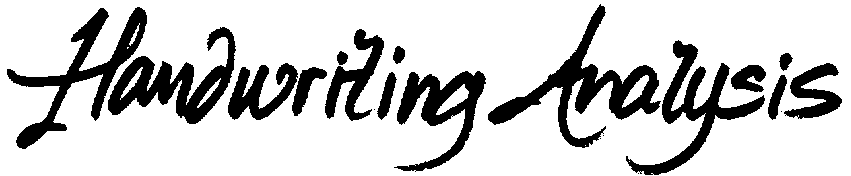 Human Lie Detector
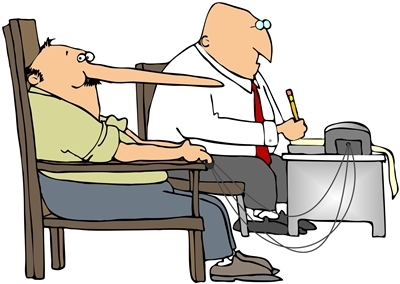 227
Physical Exams
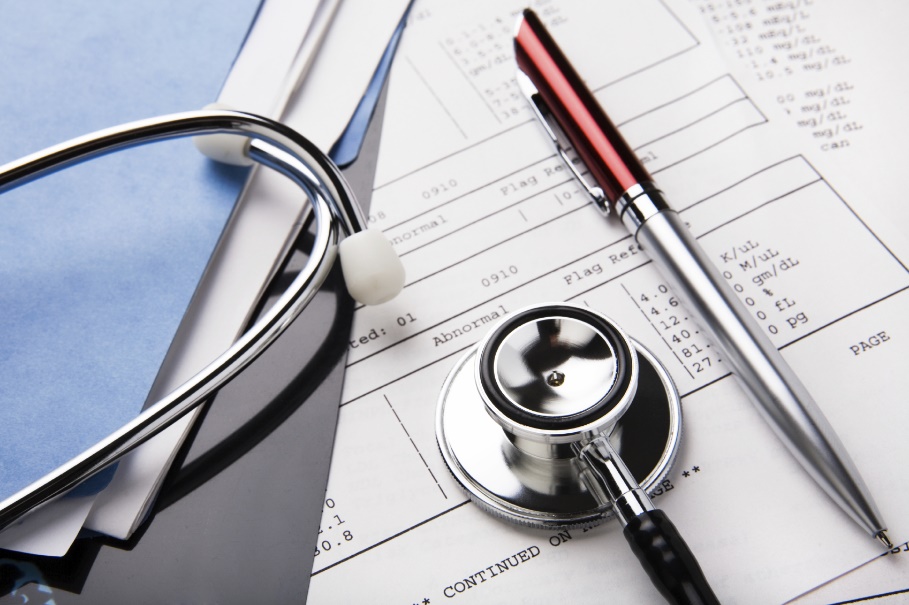 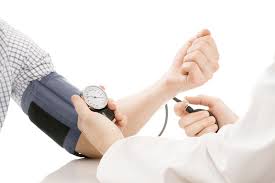 Substance Abuse Screening
228
SOME PRACTICAL CONSIDERATIONS
LEGAL ISSUES
WHAT DO IF AN EMPLOYEE TESTS POSITIVE
229
Complying with Imigration Law
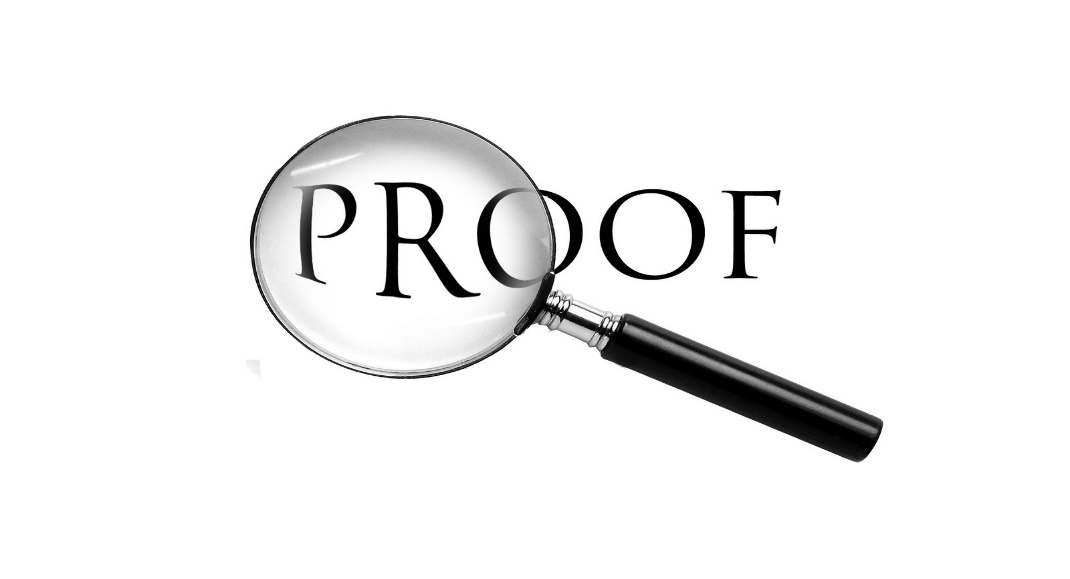 PROOF OF ELIGIBILITY
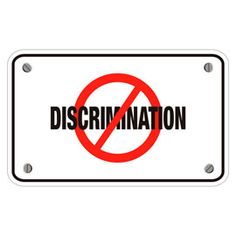 AVOIDING DISCRIMINATION
230
Improving Productivity Through HRIS
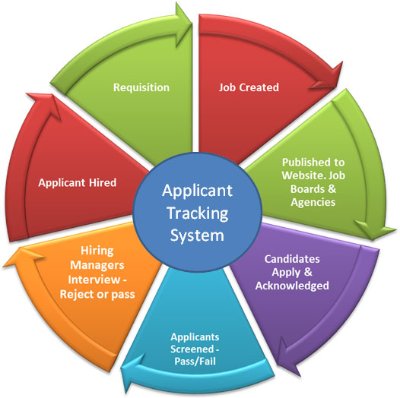 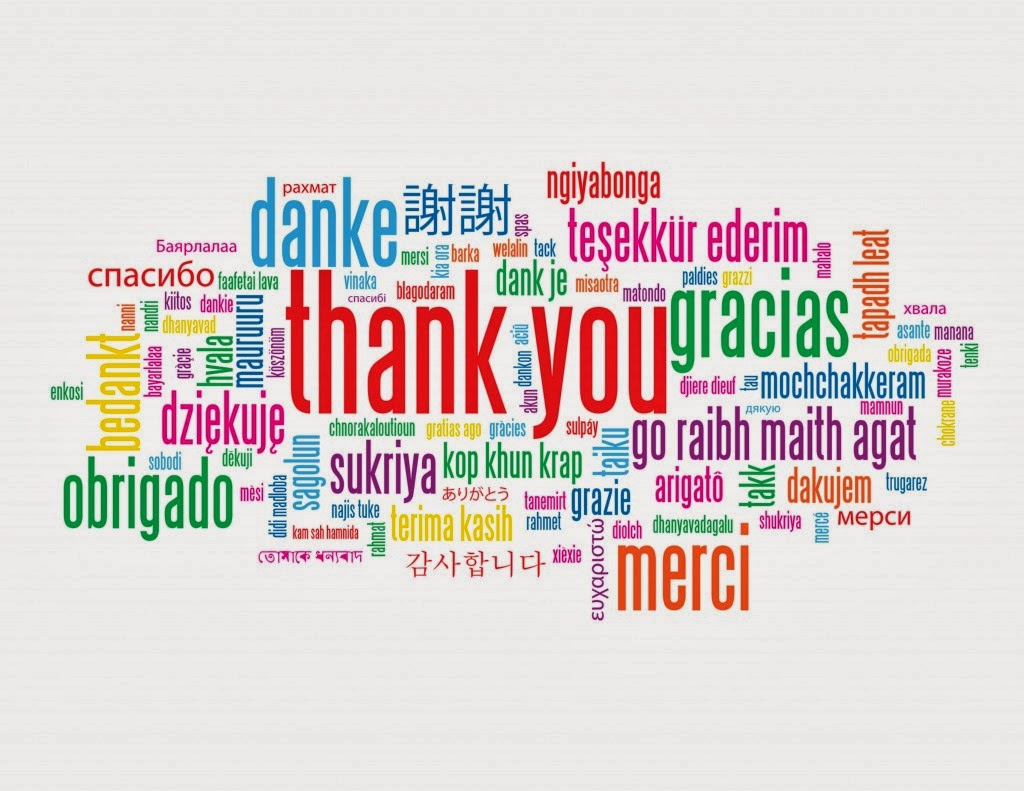